ไวยากรณ์ไทย เครื่องหมายวรรคตอน และภาษาเขียน
Kritika Trakoolngam
Department of Geotechnology
Khon Kaen University
“และ”
2
สัน. กับ, ด้วยกัน.
พจนานุกรม ฉบับราชบัณฑิตยสถาน พ.ศ.๒๕๕๔
Geotechnical Report Writing and Presentation
“และ”
3
หน้า/หลัง “และ” ต้องเป็นคำประเภทเดียวกัน
ผิด
ถูก
...ฉันชื่นชอบส้มและวิ่ง...
...ฉันชื่นชอบส้มและการวิ่ง...
Geotechnical Report Writing and Presentation
“และ” กับการเว้นวรรค
4
ความหมายเปลี่ยนเมื่อใส่วรรค
มี 2 เป้า
มี 3 เป้า
...โครงการนี้มีเป้าหมายเพื่อ กระตุ้นเศรษฐกิจ ยกระดับคุณภาพชีวิตและส่งเสริมสุขภาพของประชาชน...
...โครงการนี้มีเป้าหมายเพื่อ กระตุ้นเศรษฐกิจ ยกระดับคุณภาพชีวิต และ  ส่งเสริมสุขภาพของประชาชน...
ควรมี “และ”
Geotechnical Report Writing and Presentation
5
ผู้ดำเนินงานได้ศึกษาเสถียรภาพของที่ลาดและ(ศึกษาเสถียรภาพของ)ฐานราก
ผู้ดำเนินงานได้ศึกษาเสถียรภาพของที่ลาด และ(ศึกษา)ความแข็งแรงของฐานราก
ผู้ดำเนินงานได้ ศึกษาเสถียรภาพของที่ลาด และ วิเคราะห์ความแข็งแรงของฐานราก
“และ” จำเป็นต้องมีประธาน
6
หน้า/หลัง “และ” ใช้ประธาน และ/หรือ กริยาตัวเดียวกัน
มักใช้ผิดพร่ำเพรื่อเพื่อเชื่อมประโยค โดยที่ประธานไม่เกี่ยวกัน
ผิด
งานวิจัยนี้ ดำเนินการโดยการนำตัวอย่างไปทดสอบในห้องปฏิบัติการ และผลการศึกษาพบว่า...
ต้องไม่ใส่ “และ”
Geotechnical Report Writing and Presentation
หรือ เปลี่ยนให้หน้า/หลัง “และ” เป็นกริยา โดยตัด “การ” ออก
ฝึกการใช้ “และ”
7
ผิด
งานวิจัยนี้ ดำเนินการโดย การนำตัวอย่างไปทดสอบในห้องปฏิบัติการ และ วิเคราะห์ผลด้วยโปรแกรมคอมพิวเตอร์
ต้องมี “การ” เพราะหน้า “และ” เป็นนาม “การนำตัวอย่าง...”
Geotechnical Report Writing and Presentation
“ซึ่ง”
8
ส. คำใช้แทนนามหรือข้อความที่อยู่ข้างหน้า เช่น บ้านของเขาอยู่ในป่าซึ่งห่างจากชุมชน.
พจนานุกรม ฉบับราชบัณฑิตยสถาน พ.ศ.๒๕๕๔
Geotechnical Report Writing and Presentation
“ซึ่ง”
9
จำเป็นต้องแทนนามหรือข้อความที่อยู่ข้างหน้า 
มักใช้ผิดพร่ำเพรื่อเพื่อเชื่อมประโยค
ผิด
งานวิจัยนี้ ดำเนินการโดยการนำตัวอย่างไปทดสอบในห้องปฏิบัติการ ซึ่งผลการศึกษาพบว่า...
ต้องไม่ใส่ “ซึ่ง”
Geotechnical Report Writing and Presentation
“โดย”
10
บ. ด้วย, ตาม, เช่น โดยสัจจริง โดยธรรม.
พจนานุกรม ฉบับราชบัณฑิตยสถาน พ.ศ.๒๕๕๔
Geotechnical Report Writing and Presentation
“โดย”
11
ทำหน้าที่นำหน้าคำวิเศษณ์ เช่น เขาต้องมาหาฉันโดยเร็ว
มักใช้ผิดพร่ำเพรื่อเพื่อเชื่อมประโยค
ผิด
งานวิจัยนี้ ดำเนินการโดยการนำตัวอย่างไปทดสอบในห้องปฏิบัติการ โดยผลการศึกษาพบว่า...
ต้องไม่ใส่ “โดย”
Geotechnical Report Writing and Presentation
เครื่องหมายวรรคตอน
12
Geotechnical Report Writing and Presentation
ไม้ยมก
13
ต้องใส่วรรคก่อนและหลัง เช่น “ในชั้นหินต่าง ๆ ของพื้นที่”
Geotechnical Report Writing and Presentation
จุลภาค (Comma)
14
ข้างหน้าไม่มีวรรค ข้างหลังมีวรรคเสมอ
ไม่ใช้ในประโยคภาษาไทย ยกเว้นกรณีที่จำเป็น
ผิด
ถูก
...ทำการศึกษา การคดโค้งโก่งงอ, การแปรรูปของแร่, การกระจายตัวของฟอสซิล...
...พบว่ามีขนาด 1×10-3, 5×10-7, และ 2×10-4 ลบ./วินาที ตามลำดับ
Geotechnical Report Writing and Presentation
ทวิภาค (Colon) ในประโยค
15
ภาษาอังกฤษ - ข้างหน้าไม่มีวรรค ข้างหลังมีวรรค
ภาษาไทย - มีวรรคทั้งข้างหน้าและข้างหลัง
อังกฤษ
ไทย
Fossil Fuels: Energy of the world
ในสวนของนายเขียวมีไม้ผลชนิดต่าง ๆ ดังนี้ : ละมุด ขนุน ลางสาด ..
Geotechnical Report Writing and Presentation
ทวิภาค (Colon) ในมาตราส่วน
16
ใส่วรรคทั้งข้างหน้าและข้างหลัง
ตัวอย่าง
แผนที่มาตราส่วน 1 : 50,000
สารสะลายอัตราส่วน 10 : 2
Geotechnical Report Writing and Presentation
เครื่องหมายคำพูด (อัญประกาศ)
17
เขียนชิดกับคำพูด แต่ต้องมีวรรคก่อนและหลัง เช่น ... ผู้วิจัยกล่าวถึง “รูปแบบของการวางตัว” ในบทความ ...
Geotechnical Report Writing and Presentation
เครื่องหมายวงเล็บ (นขลิขิต)
18
เขียนชิดกับเนื้อความข้างในวงเล็บ แต่ต้องมีวรรคก่อนและหลัง เช่น ... คุณสมบัติทางกายภาพของหิน (ความถ่วงจำเพาะ, ความหนาแน่น, ความพรุน, ฯลฯ) แสดงถึง ...
Geotechnical Report Writing and Presentation
ยัติภังค์ (Hyphen) / ยัติภาค (Dash)
19
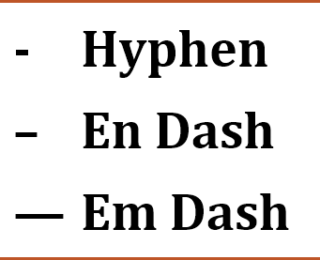 Geotechnical Report Writing and Presentation
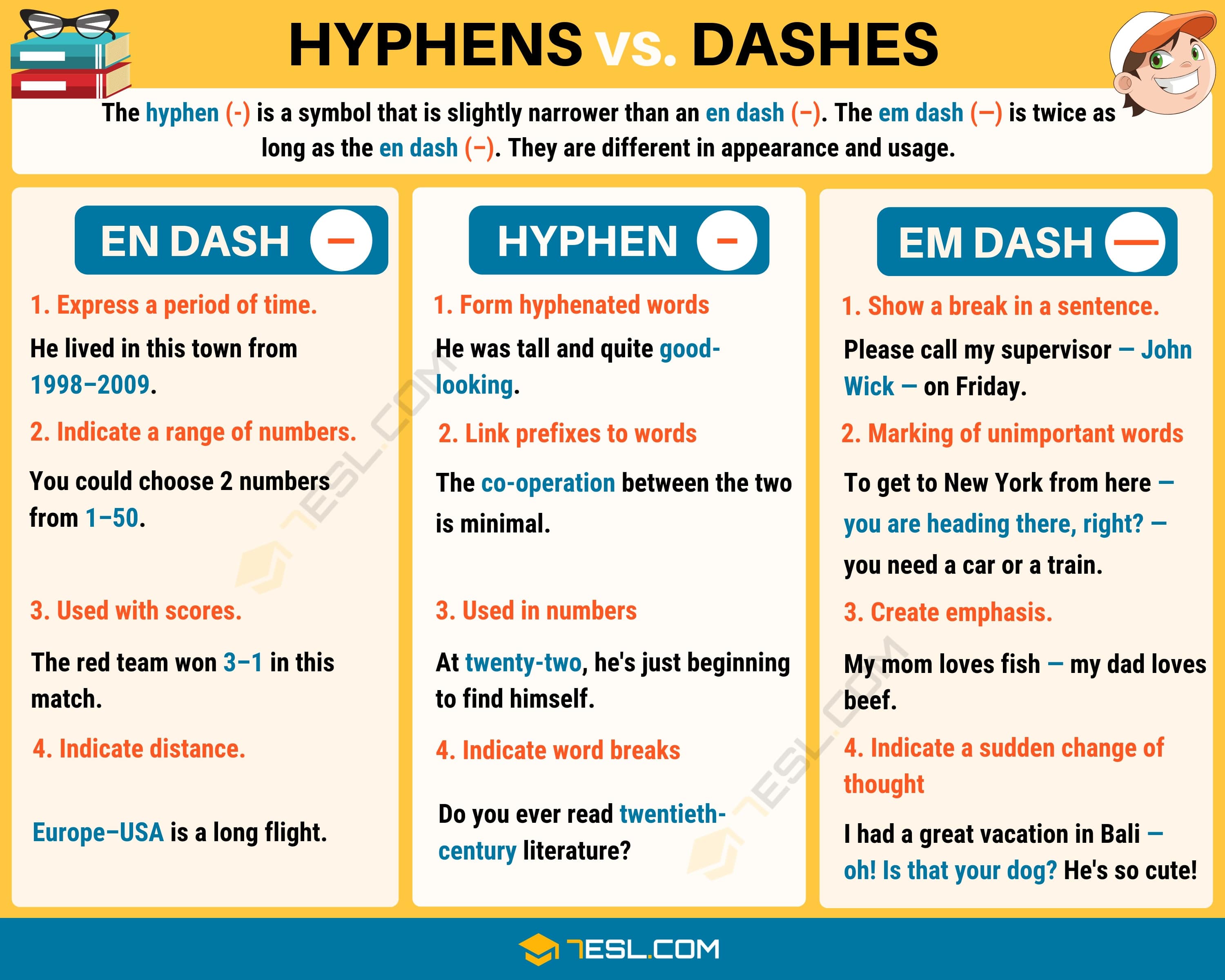 20
Geotechnical Report Writing and Presentation
ไปยาลใหญ่
21
มีวรรคข้างหน้าเสมอ เช่น ... คุณสมบัติทางกายภาพของหิน (ความถ่วงจำเพาะ, ความหนาแน่น, ความพรุน, ฯลฯ) แสดงถึง ...
Geotechnical Report Writing and Presentation
ไปยาลน้อย
22
เขียนชิดข้อความข้างหน้าเสมอ เช่น โปรดเกล้าโปรดกระหม่อม เขียนเป็น โปรดเกล้าฯ
Geotechnical Report Writing and Presentation
มหัพภาค (Full stop, Period)
23
โดย ศ. ดร.กาญจนา  นาคสกุล  ราชบัณฑิต  ประเภทวรรณศิลป์  สาขาวิชาภาษาไทย สำนักศิลปกรรม
มหัพภาค (มะ-หับ-พาก)  คือ เครื่องหมาย จุด ซึ่งเขียนแสดงการจบประโยค. ในภาษาอังกฤษเรียกเครื่องหมายนี้ว่า full stop แสดงการจบประโยคโดยสมบูรณ์. ในภาษาไทยใช้เครื่องหมายมหัพภาคเพื่อแสดงว่าจบประโยคได้เช่นเดียวกับในภาษาอังกฤษ.
ศ. ดร.กาญจนา นาคสกุล. (ม.ป.ป.). เครื่องหมายมหัพภาค. ค้นเมื่อ 13 สิงหาคม 2563, จาก http://www.royin.go.th/?page_id=147
Geotechnical Report Writing and Presentation
มหัพภาค (สำนักงานราชบัณฑิตยสภา)
24
ชื่อเครื่องหมายวรรคตอน รูปดังนี้ .
        มีหลักเกณฑ์การใช้ดังต่อไปนี้
        ใช้เพื่อแสดงว่าจบประโยคหรือจบความ
ตัวอย่าง
        (๑) คอยที่นี่.        (๒) ปูชนียสถาน เป็นสถานที่เนื่องด้วยศาสนา ซึ่งเป็นที่ควรแก่การเคารพบูชา เช่น วัดพระศรีรัตนศาสดาราม พระปฐมเจดีย์.
สำนักงานราชบัณฑิตยสภา. (ม.ป.ป.). มหัพภาค. ค้นเมื่อ 13 สิงหาคม 2563, จาก http://www.royin.go.th/?page_id=10387
Geotechnical Report Writing and Presentation
มหัพภาค (สำนักงานราชบัณฑิตยสภา)
25
ในกรณีที่ประโยคนั้น ๆ มีเครื่องหมายอัญประกาศหรือเครื่องหมายวงเล็บอยู่ด้วย ให้ใส่เครื่องหมายมหัพภาคไว้หลังสุด
ตัวอย่าง
        (๓) ดังที่มีกล่าวไว้ในพระสูตรว่า “ขณะเมื่ออสูรถือเอาซึ่งรูปร่างเป็นตัวตนยืนอยู่บนสันเพชรในกลางมหาสมุทร ความลึกแห่งทะเล ซ่อนร่างกายไว้ครึ่งหนึ่ง ส่วนที่สูงดั่งยอดเขาพระสุเมรุ คือ เศียรของอสูรเห็นตระหง่าน”.        (๔) ยังส่วยสิ่งของต่าง ๆ ซึ่งยอมให้ชาวหัวเมืองหาส่งแทนเข้าเวรรับราชการอีกหลายอย่าง (สิ่งของเหล่านั้นแจ้งรายชื่ออยู่ในพระคลังสินค้าซึ่งจะกล่าวต่อไป).
สำนักงานราชบัณฑิตยสภา. (ม.ป.ป.). มหัพภาค. ค้นเมื่อ 13 สิงหาคม 2563, จาก http://www.royin.go.th/?page_id=10387
Geotechnical Report Writing and Presentation
ภาษาเขียนและรูปแบบการเขียน
26
ภาษาเขียนในรายงาน
Geotechnical Report Writing and Presentation
ประเด็นที่ผิดบ่อย
27
ขาดประธานของประโยค
ใช้กริยาไม่เหมาะสม
ใช้ภาษาพูด
ใช้ชนิดของคำไม่สม่ำเสมอ (โดยเฉพาะนามและกริยา)
ใช้คำฟุ่มเฟือย ไม่กระชับ
ทุกประโยค (แม้จะเป็นเพียงประโยคแรก) จะต้องมีประธานที่ชัดเจน
ประธาน
28
ผิด
1.1 	วัตถุประสงค์
เพื่อ ศึกษา....
ถูก
1.1 	วัตถุประสงค์
วัตถุประสงค์ของโครงการนี้ คือเพื่อ...
หรือ
1.1 	วัตถุประสงค์
โครงการนี้มีวัตถุประสงค์เพื่อ...
ตัวอย่างการใช้ประธานไม่เหมาะสม
29
ผิด
1.2 การออกแบบที่ลาดชัน (Slope design) ของโครงการรถไฟทางคู่ 
	1.2.1. ข้อมูลเกณฑ์การวิบัติ (Failure criteria) จากข้อมูลที่ได้รับมาระบุว่า มีการเกิดการวิบัติแบบระนาบ (Plane failure)  ในหินดินดานสีดำ (Black shale)…
ประโยคไม่มีประธานที่ชัดเจนเพราะใช้คำว่า “ข้อมูล” ซ้ำซ้อน
1.2 การออกแบบที่ลาดชัน (Slope design) ของโครงการรถไฟทางคู่ 
	1.2.1. ข้อมูลเกณฑ์การวิบัติ (Failure criteria) จากรายงานที่ได้รับมา ระบุว่า มีการเกิดการวิบัติแบบระนาบ (Plane failure)  ในหินดินดานสีดำ (Black shale)…
แก้ไข
จะเห็นว่าประธาน “ข้อมูลเกณฑ์การวิบัติ” ชัดเจนขึ้น
ตัวอย่างการใช้ประธานไม่เหมาะสม
30
ถูก
1.2 การออกแบบที่ลาดชัน (Slope design) ของโครงการรถไฟทางคู่ 
	1.2.1. ข้อมูลเกณฑ์การวิบัติ (Failure criteria) 
	ผลการศึกษาของรายงานทุติยภูมิ ระบุว่า การวิบัติแบบระนาบ (Plane failure) มีโอกาสเกิดในหินดินดานสีดำ (Black shale)...
แยก “หัวข้อ” กับเนื้อความ เพื่อให้อ่านง่ายขึ้น
เปลี่ยนกริยาให้เหมาะสม
กริยา
31
ผิด
วิธีการดำเนินงาน คือออกสนามและเก็บตัวอย่าง
ถูก
วิธีการดำเนินงาน ประกอบด้วยการออกสนามและเก็บตัวอย่าง
กริยาและรูปประโยค
32
ผิด
ความสำคัญของโครงการคือความแข็งแรงของทางรถไฟ
ถูก
โครงการนี้มีความสำคัญต่อการประเมินความแข็งแรงของทางรถไฟ
ตัวอย่างภาษาพูดที่ไม่ควรนำมาใช้
33
ผิด
ผิด
...ทำการสำรวจตัวฐานราก...
...ทางผู้ดำเนินงานจึงเห็นว่าควร...
ถูก
ถูก
...ทำการสำรวจลักษณะของฐานราก...
...ผู้ดำเนินงานจึงเห็นว่าควร...
ตัวอย่างภาษาพูดที่ไม่ควรนำมาใช้ (ต่อ)
34
ผิด
ผิด
...พบการกระจายตัวของหอยฝาคู่เป็นจุด ๆ...
...ในส่วนของการทดสอบในห้องปฏิบัติการ...
ถูก
ถูก
...พบการกระจายตัวของหอยฝาคู่ในบริเวณต่าง ๆ...
...สำหรับการทดสอบในห้องปฏิบัติการนั้น...
ตัวอย่างภาษาพูดที่ไม่ควรนำมาใช้ (ต่อ)
35
ไม้ยมก ควรใช้ในกรณีจำเป็นเท่านั้น มิฉะนั้นจะกลายเป็นภาษาพูด
ใช้ได้
...มีการกระจายตัวในพื้นที่ต่าง ๆ ของจังหวัด...
ไม่ควร
ไม่ควร
ไม่ควร
...เห็นชัดเจนว่าเป็นริ้ว ๆ...
...พื้นผิวมีลักษณะเรียบ ๆ ไม่ขรุขระ...
...ไม่มีการเปลี่ยนแปลงพฤติกรรมในช่วงแรก ๆ...
“จะ” เป็นคำช่วยกริยาบอกอนาคต
36
“จะ” หากใช้อย่างไม่ระวัง จะกลายเป็นภาษาพูด
ใช้ได้
...ในขั้นแรก ผู้ดำเนินงานจะต้องพิจารณารูปแบบของการวิบัติ...
ไม่ถูก
ไม่ถูก
ใช้ได้
...จากผลของการวิเคราะห์ทางเคมี จะได้ปริมาณแร่ควอตซ์ 91%...
...การตรวจสอบพบว่า น้ำจะอยู่ที่ความลึก 2.3 เมตรจากผิวดิน...
...จากกรณีศึกษาข้างต้น จะเห็นได้ว่า...
ชนิดของคำควรมีความสม่ำเสมอ
37
ไม่เหมาะสม
การดำเนินงาน มีขั้นตอนดังต่อไปนี้
ศึกษาแผนที่
เก็บตัวอย่าง
การทดสอบในห้องปฏิบัติการ
แก้ไข
การดำเนินงาน มีขั้นตอนดังต่อไปนี้
ศึกษาแผนที่
เก็บตัวอย่าง
ทดสอบในห้องปฏิบัติการ
รูปประโยคควรมีความสม่ำเสมอ
38
ไม่เหมาะสม
3. วิธีการดำเนินงาน
3.1 การศึกษาข้อมูลทุติยภูมิ
3.2 การเก็บตัวอย่างดิน
3.2.1 ดินเหนียว
3.2.2 การเก็บดินทรายแป้ง
3.3 วิเคราะห์คุณสมบัติทางกายภาพ
ควรเขียนให้มีรูปประโยคเหมือนกับ 3.2 (เพิ่มคำว่า “การ”)
ควรเขียนให้มีรูปประโยคเหมือนกับ 3.2.1 (ตัดคำว่า “การเก็บ” ออก)
รูปของคำควรมีความสม่ำเสมอ
39
ไม่เหมาะสม
...คุณสมบัติที่ทำการทดสอบ ได้แก่ porosity, ความซึมผ่าน (hydraulic conductivity), และ ความหนาแน่นมวลรวม (Bulk density)
จะใช้ตัวอักษรใหญ่หรือไม่ ก็ให้เลือกแบบใดแบบหนึ่ง
ควรใช้ภาษาไทย แล้ววงเล็บภาษาอังกฤษ เหมือนกับตัวแปรอื่น ๆ
ใช้คำฟุ่มเฟือย ไม่กระชับ
40
เยิ่นเย้อ
แก้ไข
เยิ่นเย้อ
แก้ไข
Quartering คือ การแบ่งดินออกเป็นส่วน ๆ จำนวน 4 ส่วน
Quartering คือ การแบ่งดินออกเป็น 4 ส่วน
การสำรวจทางธรณีฟิสิกส์ด้วยความต้านทานไฟฟ้า เป็นวิธีการสำรวจวิธีหนึ่ง ซึ่งเป็นวิธีที่นิยมใช้ในการสำรวจเพื่อหาน้ำบาดาล...
การสำรวจความต้านทานไฟฟ้า เป็นวิธีการทางธรณีฟิสิกส์ ซึ่งนิยมใช้ในการสำรวจหาน้ำบาดาล...
ใช้คำฟุ่มเฟือย ไม่กระชับ (ต่อ)
41
เยิ่นเย้อ
แก้ไข
ลักษณะของดินในพื้นที่ พบว่าสามารถแบ่งได้ 6 ลักษณะ
ดินในพื้นที่ สามารถแบ่งได้ 6 ลักษณะ